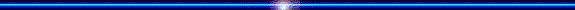 CHÀO MỪNG QUÝ THẦY CÔ 
ĐẾN DỰ GIỜ
Môn Tiếng Việt
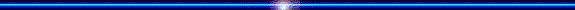 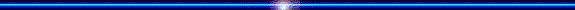 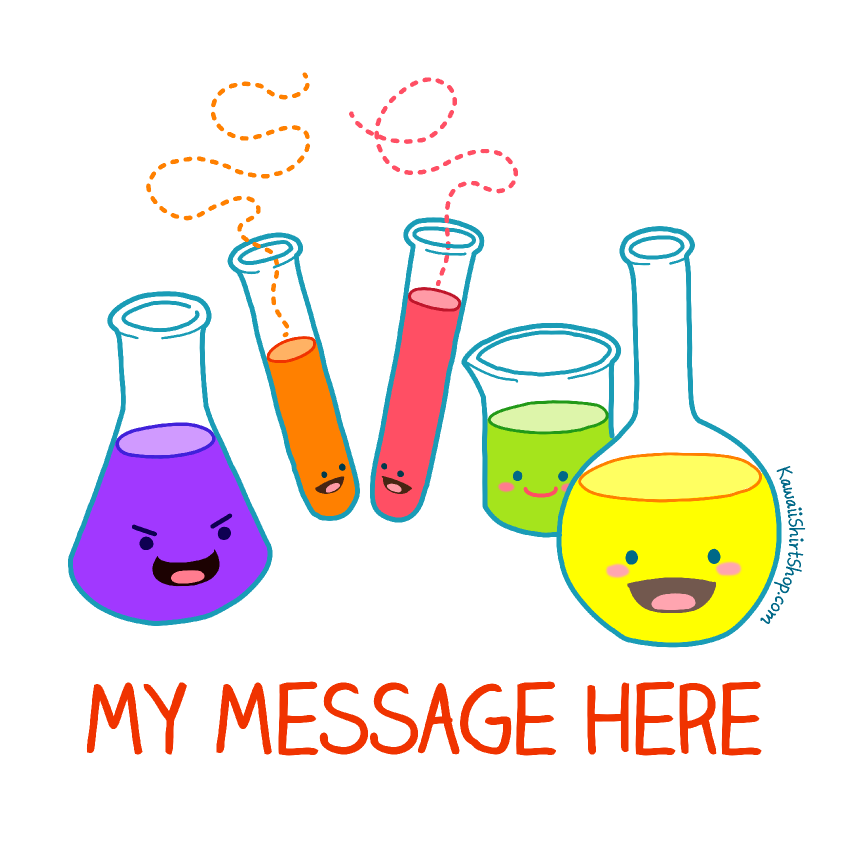 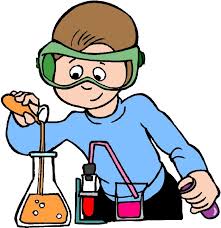 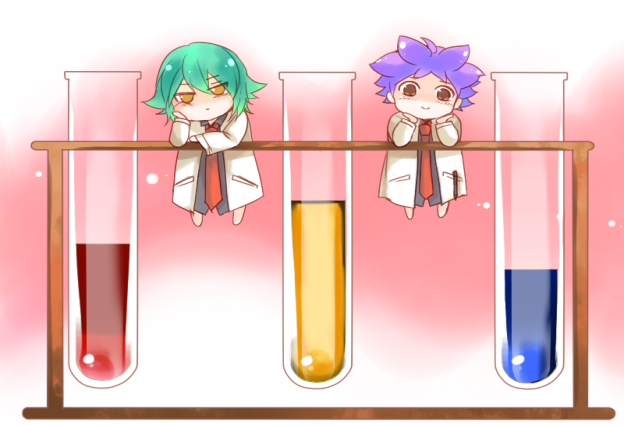 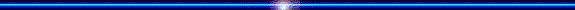 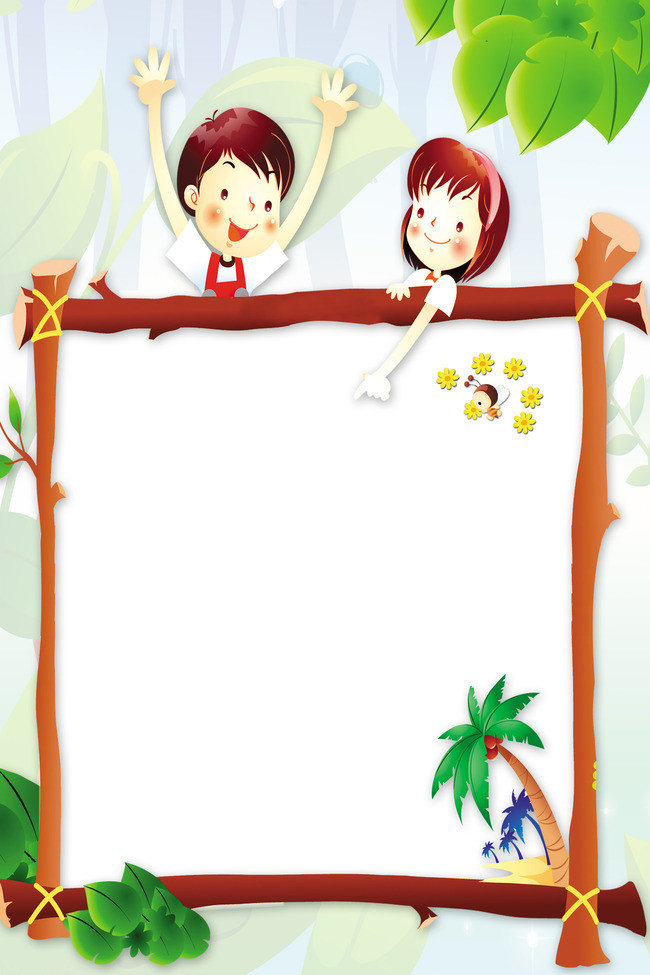 Bài 37
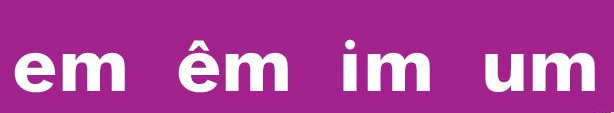 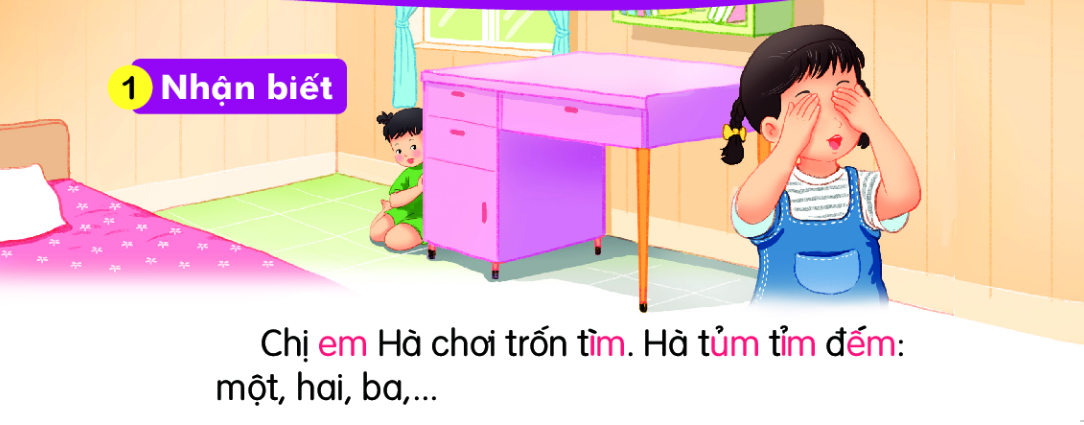 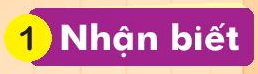 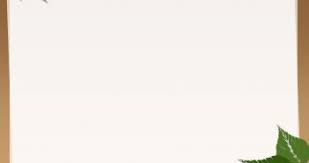 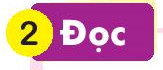 em
êm
im
um
đ
êm
đếm
hẻm
kem
mềm
nếm
mỉm
tím
chụm
mũm
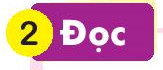 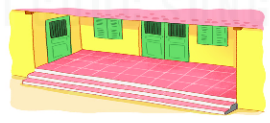 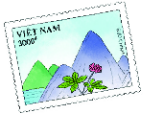 thềm nhà
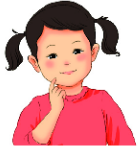 tem thư
tủm tỉm
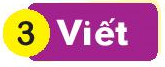 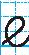 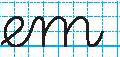 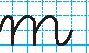 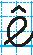 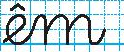 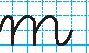 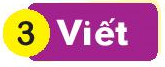 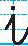 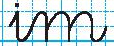 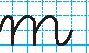 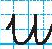 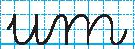 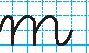 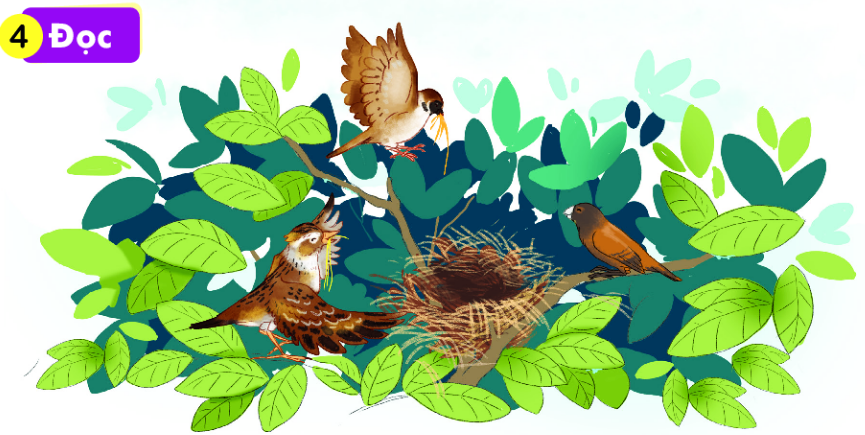 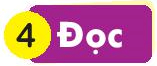 Chim ri cần cù tìm cỏ khô về làm tổ. Đêm qua, nó bị ốm. Chim sẻ và chim sơn ca đến thăm, đem cho nó túm rơm. Chim ri cảm ơn sẻ và sơn ca.
Giúp bạn
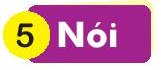 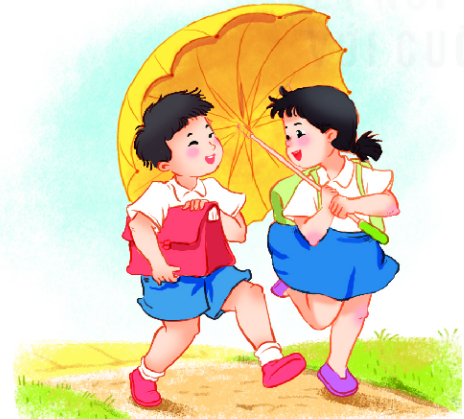 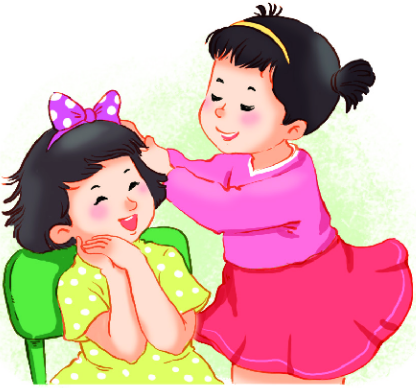 Dặn dò.......................................